Открытый урок  по русской грамоте 1 класс
 «Буква Я»
Кусаинова Наталья Владимировна, учитель высшей категории
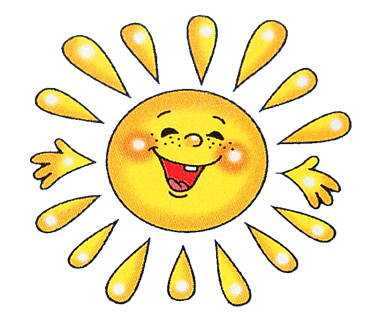 Цели урока:
 познакомить с буквой Я в начале и в середине слова;
учить читать слова с новой буквой;
 развивать и обогащать словарный запас детей
Совершенствовать навыки чтения и письма
Формировать навык самоконтроля и самооценки.
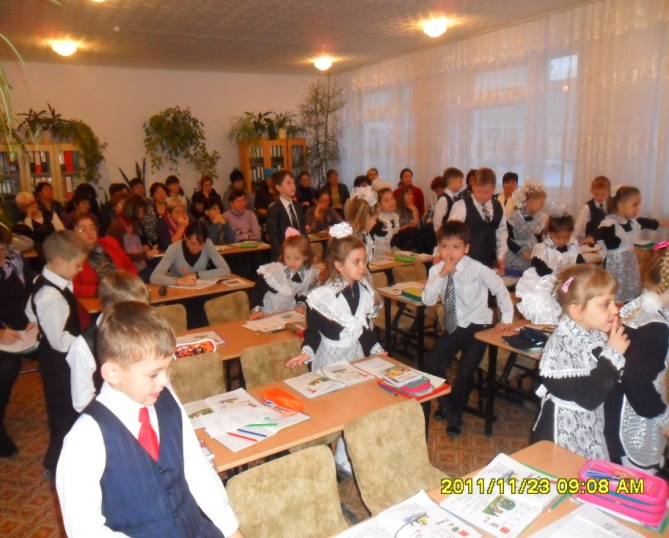 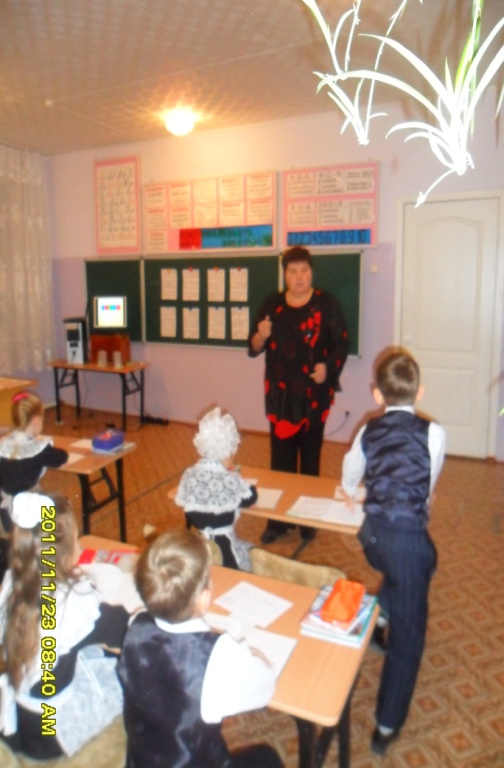 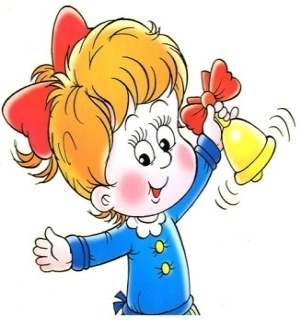 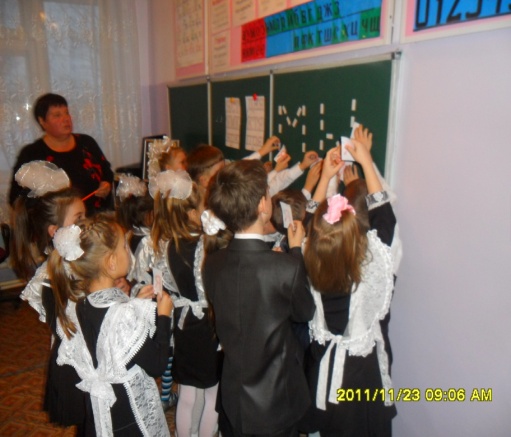 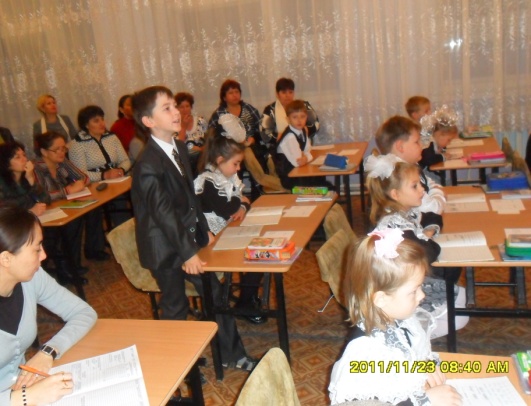 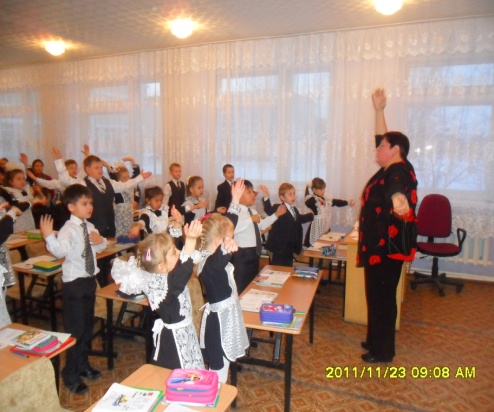 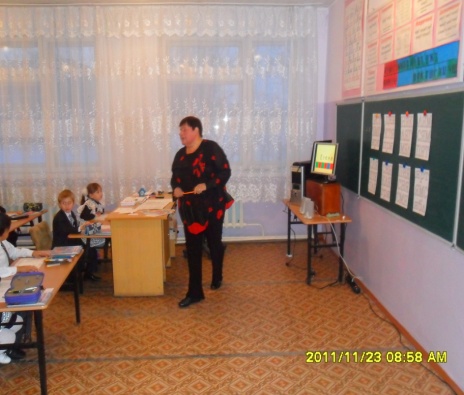 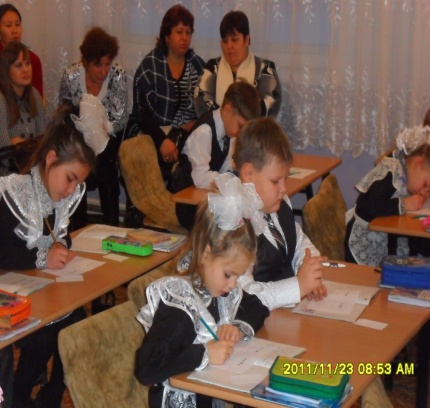 Открытый урок  по математике 2 класс
 «Закрепление сложения и вычитания на основе десятичного состава чисел»
Башлай  Галина Николаевна,  учитель I категории
Цель урока:
закреплять табличные случаи сложения и вычитания в пределах 20 при вычислениях, связанных с решением выражений, уравнений, задач; 
закреплять умения выполнять сложение и вычитание на основе десятичного состава чисел; 
находить периметр многоугольника; 
развивать логическое мышление, внимание, память, математическую речь, кругозор детей; 
воспитывать у учащихся чувство товарищества , ответственности, умения работать в коллективе, бережное отношение и любовь к животным.
Тип урока: урок практического применения знаний, умений.
Вид урока: урок-экскурсия.
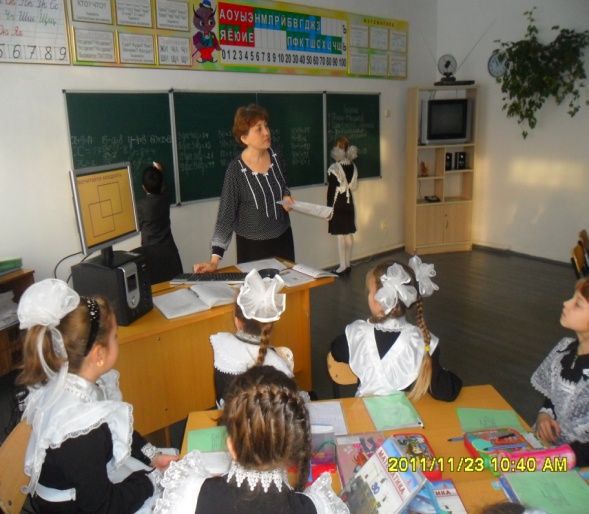 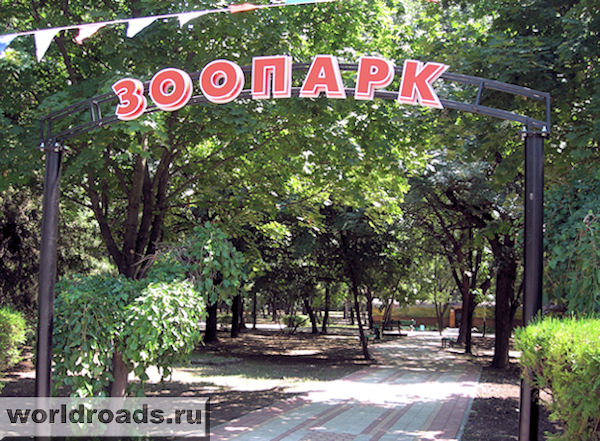 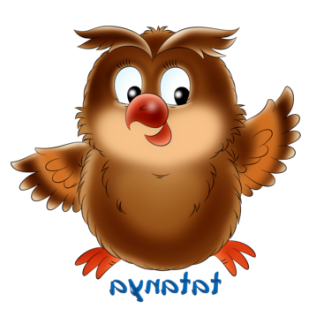 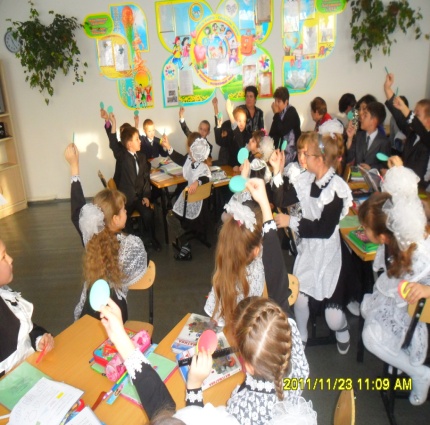 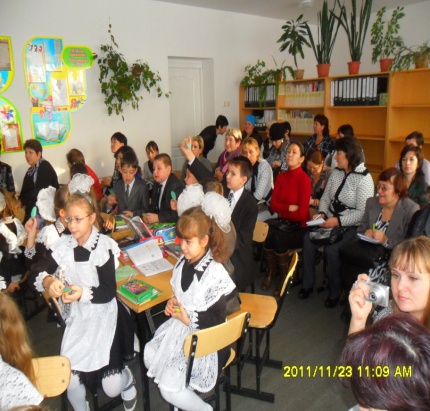 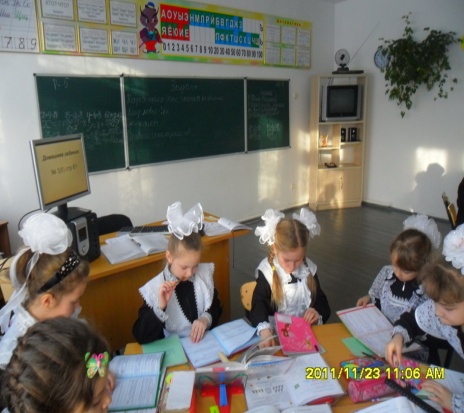 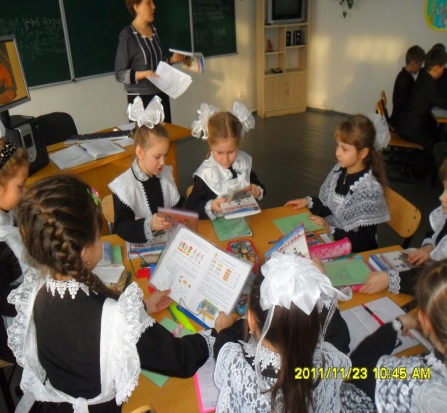 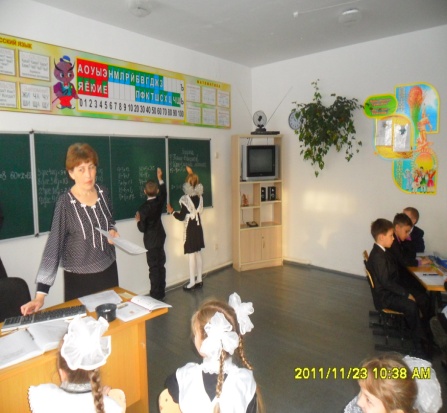